Праздник здоровья
Агитбригада по здоровому образу жизни
Ум да  здоровье всего дороже
Приступать к оздоровлению никогда не поздно
Лучше сделать этот шаг сегодня, чем завтра
Я умею думать, я умею рассуждатьЧто полезно для здоровья, то и буду выбирать
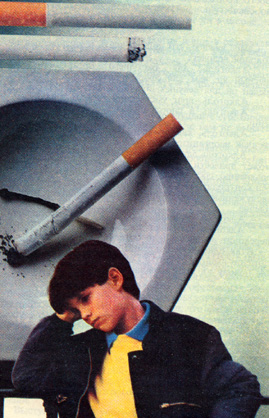 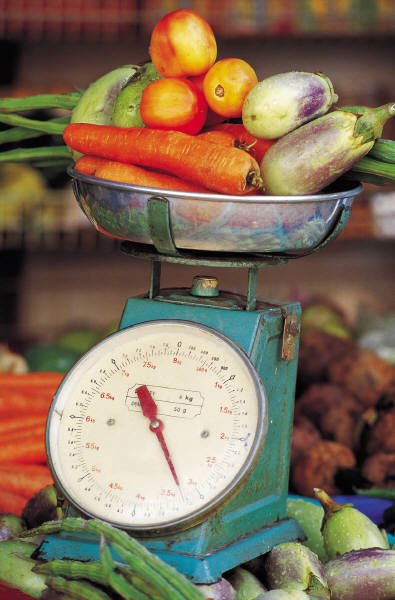 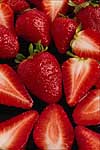 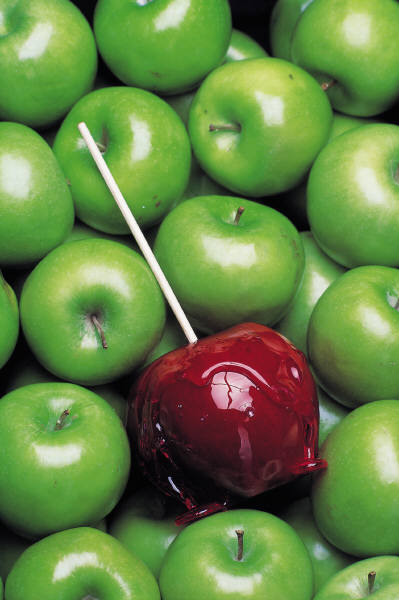 Накорми меня МАМУЛЯ!
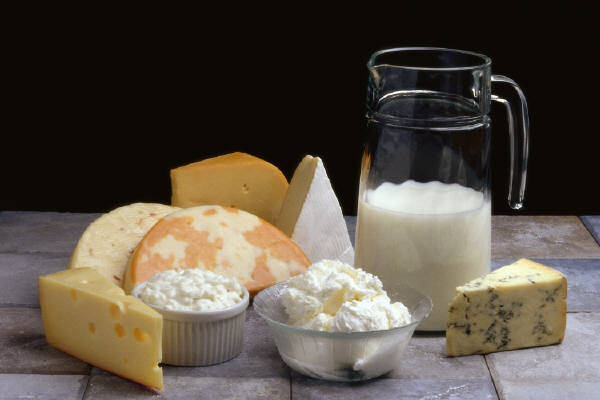 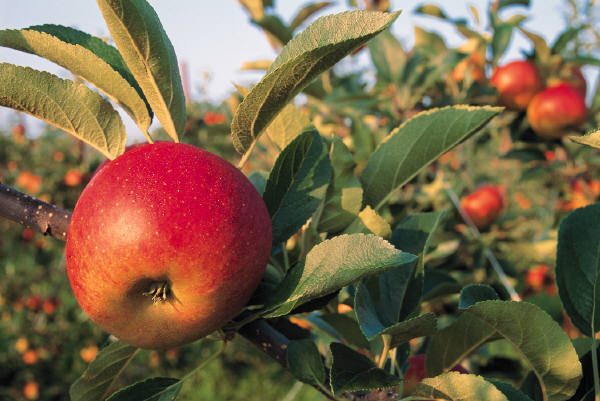 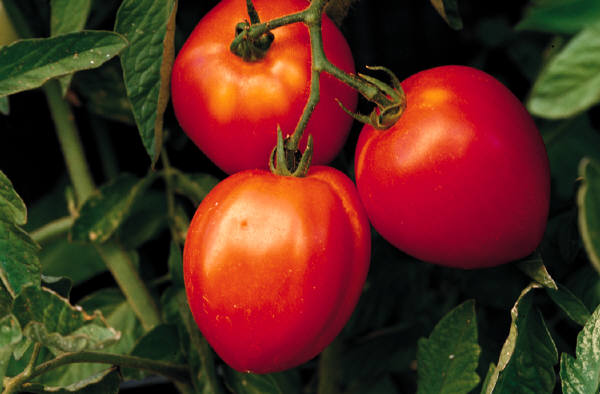 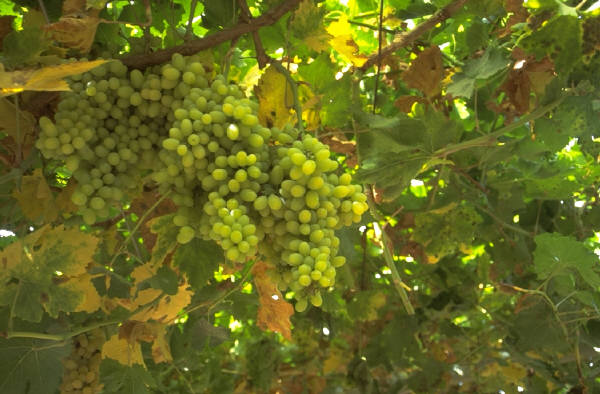 Хорошее здоровье-
Это образ жизни, который зависит от социальных условий и образа жизни человека.
Следовательно, каждый из нас сам ответственен за свое здоровье.